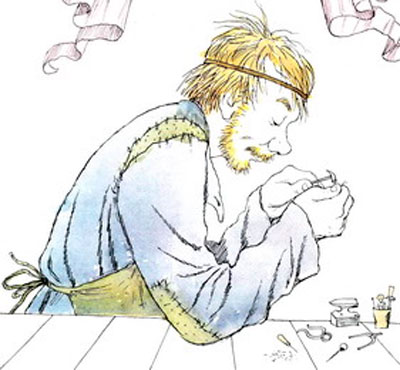 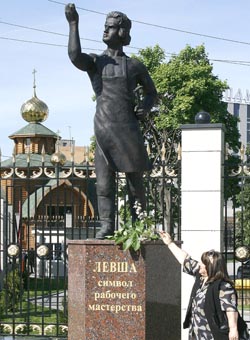 ГЕНИЙ
(лат. genius) (книжн.). 
1. Высшая творческая способность в научной или художественной деятельности. Поэтический гений Пушкина. 
2. Человек, обладающий подобной способностью. Дарвин был гений. 
Толковый словарь Ушакова
Иллюстрация к рассказу «Старый гений»
Домашнее задание
подготовить список проблем 
рассказа 
«Старый гений»
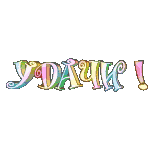